Nacionālais enerģētikas un klimata plāns 2021. - 2030.gadam
Andrejs Apaņuks
Ekonomikas ministrijas Ilgtspējīgas enerģētikas politikas departamenta direktors
16.01.2019., Rīga
Enerģētikas savienība
2
Enerģētikas savienība
Droša, ilgtspējīga un konkurētspējīga enerģija par pieejamu cenu
3
[Speaker Notes: Enerģētikas savienības pamatā ir trīs sen iedibināti ES enerģētikas politikas mērķi: enerģijas piegādes drošība, ilgtspējīgums un konkurētspēja. 
Lai šos mērķus sasniegtu, galvenā uzmanība Enerģētikas savienībā jāvērš uz piecām savstarpēji saistītām dimensijām, un tās ir enerģētiskā drošība, solidaritāte un uzticēšanās; iekšējais enerģijas tirgus; energoefektivitāte kā ieguldījums enerģijas pieprasījuma iegrožošanā; ekonomikas dekarbonizācija un pētniecība, inovācija un konkurētspēja.]
NEKP dimensijas
4
[Speaker Notes: Dekarbonizācija
SEG emisiju samazināšana
CO2 piesaiste
AER enerģija
Energoefektivitāte
Kopējais energoresursu patēriņš
Energoresursu galapatēriņš
Ēku energoefektivitāte
Enerģētiskā drošība
Enerģētiskā neatkarība
Energoimports
Enerģētikas sistēmas elastība
Iekšējais enerģijas tirgus
Starpsavienojumi
Infrastruktūra
Tirgus integrācija
Enerģētiskā nabadzība
Pētniecība, inovācijas, konkurētspēja]
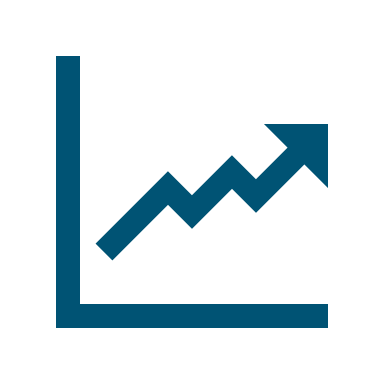 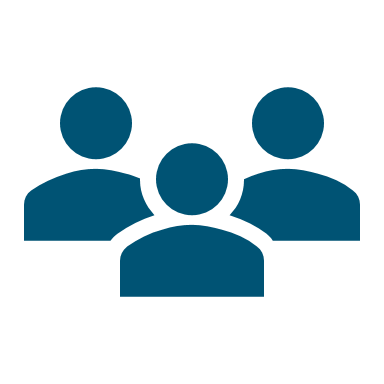 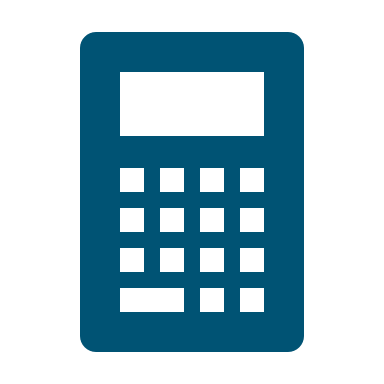 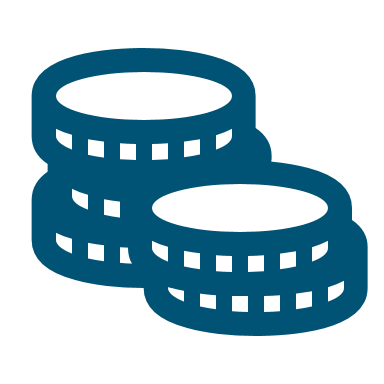 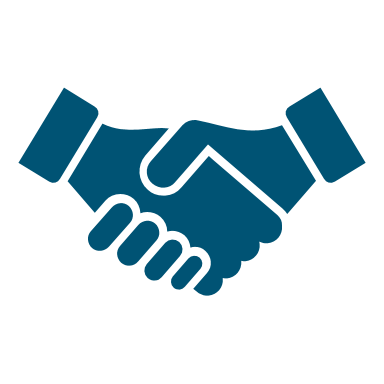 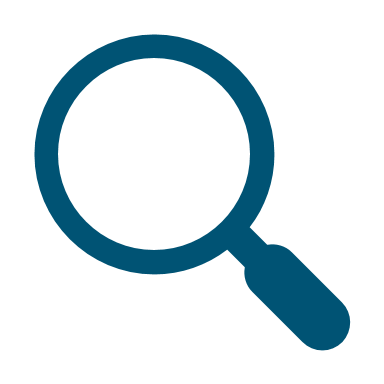 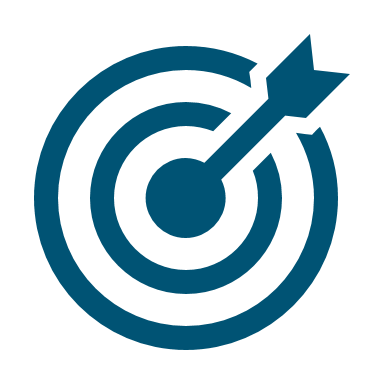 5
LATVIJAS NACIONĀLAIS ENERĢĒTIKAS UN KLIMATA PLĀNS 2021.-2030.GADAM
6
Latvijas politikas plānošanas sistēma enerģētikā līdz 2030.gadam
AER Rīcības plāns (2010)
7
NEKP izstrādes grafiks
8
NEKP 2030 izstrāde
katrus piecus gadus
9
Reģionālās konsultācijas un reģionālā sadarbība
Reģionālās konsultācijas:
Baltijas ministru padomes ietvaros;
Baltijas enerģijas tirgus integrācijas plāna ietvaros
Reģionālā sadarbība:
Kopīgie interešu projekti;
Elektroenerģijas starpsavienojumi un gāzes tirgus savienošana
Sinhronizācijas un desinhronizācijas projekti;
Iespējamie pārrobežu AER projekti
Sadarbība un koordinēšanās vienotu nosacījumu piemērošanai transportam
10
NEKP mērķis
Izmaksu efektīvā un dabas resursus saudzējošā veidā nodrošināt pāreju uz oglekļa mazietilpīgu un reģionā un pasaulē konkurētspējīgu ekonomiku, veidojot sabalansētu, efektīvu, uz tirgus principiem balstītu enerģētikas politiku, kas nodrošina Latvijas ekonomikas attīstību un sabiedrības labklājību
11
[Speaker Notes: Izmaksu efektīvā un dabas resursus saudzējošā veidā 
  nodrošināt pāreju uz oglekļa mazietilpīgu un reģionā un pasaulē konkurētspējīgu ekonomiku 
 veidojot sabalansētu, efektīvu, uz tirgus principiem  balstītu enerģētikas politiku, 
 kas nodrošina Latvijas ekonomikas attīstību un sabiedrības labklājību.]
NEKP 2030 dimensiju mērķi
12
[Speaker Notes: SEG emisiju samazināšanas mērķis ir stingri noteikts Saistību pārdales regulā – 6% samazinājums no 2005.gada apjoma;
Lai sasniegtu šo mērķi saskaņā ar šī brīža prognozēm vidēji katru gadu ir jānodrošina vismaz 1000 kilotonnas samazinājums, kas ir apmēram tik pat daudz, cik katru gadu saražo mājsaimniecības un atkritumu apsaimniekošanas sektori kopā
AER ieguldījums mums ir jānosaka pašiem, bet pēc Eiropas Komisijas aprēķiniem Latvijai būtu jāpiedāvā vismaz 49%-50% AER īpatsvara ieguldījums
AER īpatsvara mērķis transporta sektorā ir noteikts AER direktīvā – 14% 2030.gadā
AER direktīvā ir arī noteikti mērķi moderno biodegvielu un biogāzes īpatsvaram transportā
Arī AER īpatsvaram siltumapgādē un aukstumapgādē ir noteikti minimālie mērķi.
Ja par atskaites gadu ņem 2020.gadu, tad Latvijai ir jānodrošina vismaz 57,7% AER īpatsvars siltumapgādē un aukstumapgādē
Direktīvā ir noteikts minimālais mērķis ikgadējiem jauniem ietaupījumiem]
NEKP 2030 dimensiju mērķi
13
2030 mērķu izpildes principi
mērķiem jābūt ambiciozākiem kā 2020 mērķiem
jānodrošina enerģijas patēriņa samazinājums un AER īpatsvara palielinājums (siltumapgādē un transportā)
jānodrošina enerģijas ietaupījumi, tos īstenojot:
ēku renovācijā un energoefektivitātes uzlabošanā;
tehnoloģiju energoefektivitātes uzlabošanā;
transporta energoefektivitātes uzlabošanā, t.sk. elektromobilitātē
«energy efficiency first» princips - horizontāli visos pasākumos
jauna atbalsta nepiešķiršana fosilajam kurināmajam / degvielai
14
Kādi ārējie faktori noteiks virzību uz mērķu sasniegšanu?
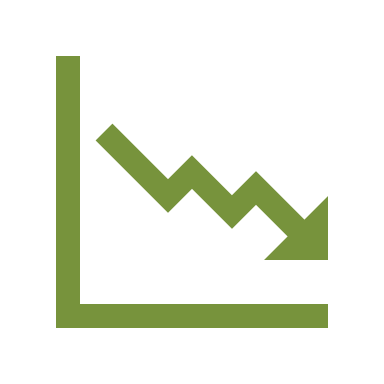 Tehnoloģiju izmaksas
Iedzīvotāju skaits 
Iedzīvotāju labklājības līmenis
Sabiedrības akcepts un interese
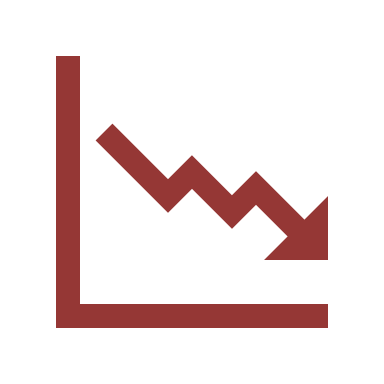 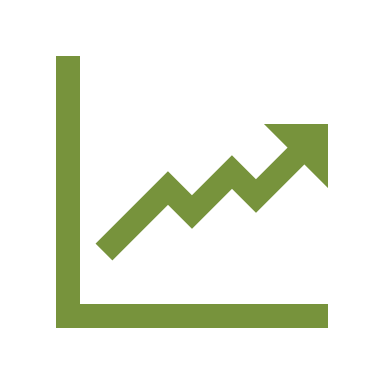 ?
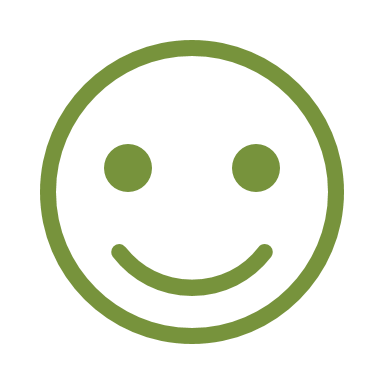 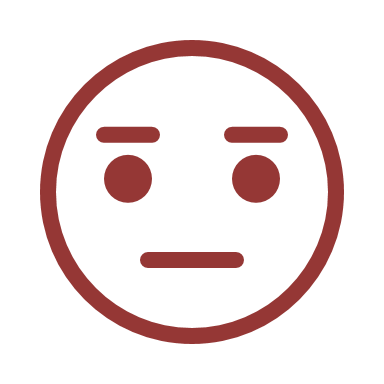 15
AKTUĀLĀ SITUĀCIJA
Aktuālā situācija Plāna dimensijās [1]SEG emisijas 2005.-2017.g. (kt)
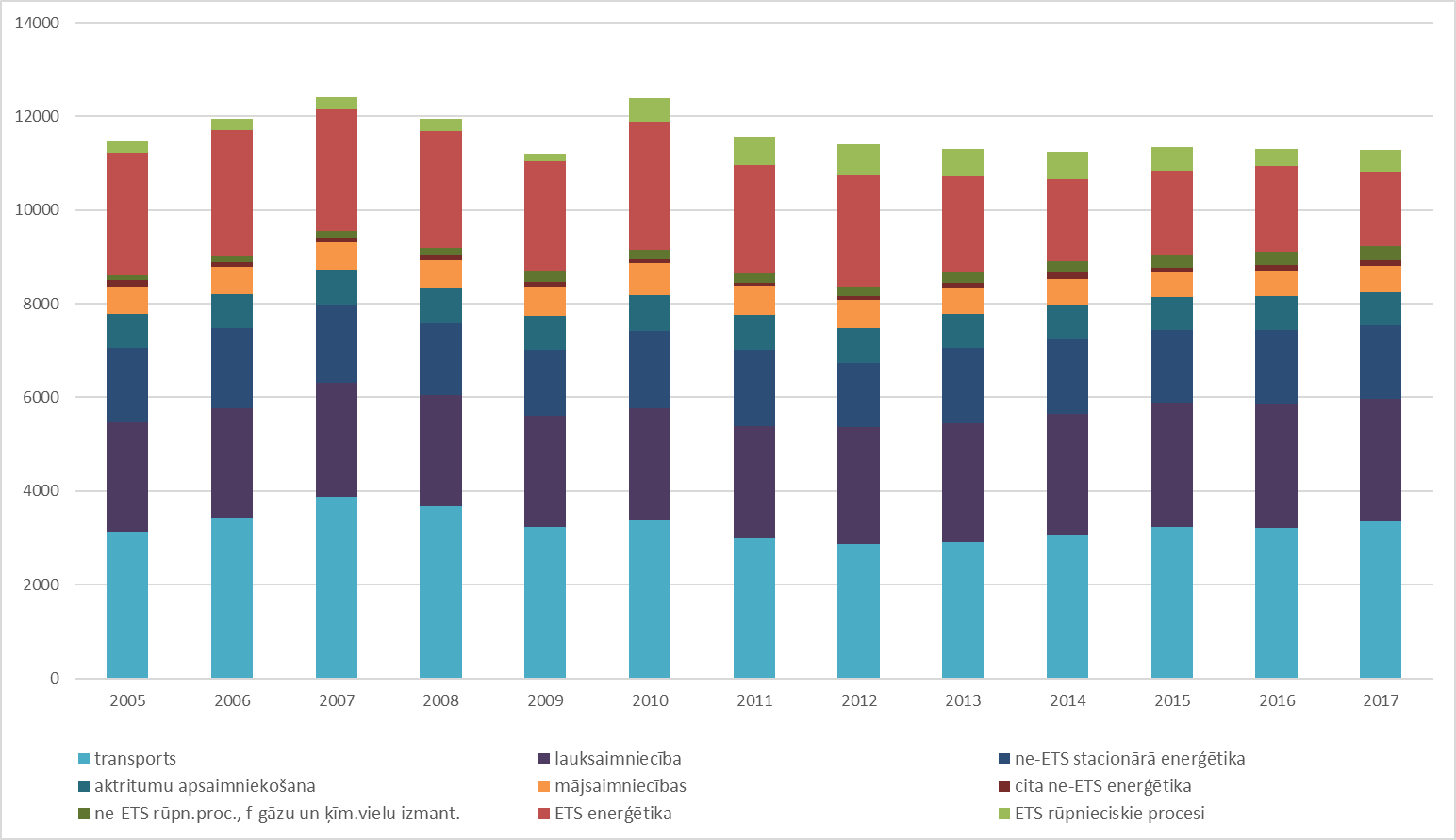 +7,3% ne-ETS SEG emisijas
-28,1% ES ETS SEG emisijas
+7% transports (36,2% īpatsvars)
+12% lauksaimniecība (28,5% īpatsvars)
-3,5% mājsaimniecības (6,2% īpatsvars)
-1,3% ne-ETS stacionārā enerģētika (17% īpatsvars)
[Speaker Notes: Lai gan Latvijas kopējais SEG emisiju apjoms ir stabils un nedaudz samazinās, tomēr tas emisiju apjoms, kuram ir noteikts obligātais mērķis – ne-ETS darbību SEG emisiju apjoms, kopš 2005.gada nepārtraukti palielinās. Nepārtraukts emisiju palielinājums ir novērojams transporta un lauksaimniecības sektoros.
Emisijas no stacionārajām sadedzināšanas iekārtām (enerģētika, rūpniecība un mājsaimniecības) – ir svārstīgs, bet joprojām ir zemākas nekā 2005.gada apjoms. Tomēr arī šīs emisijas pēdējos gados nedaudz palielinās.]
Aktuālā situācija Plāna dimensijās [2]Enerģijas patēriņš 2005.-2017.g. (TJ)
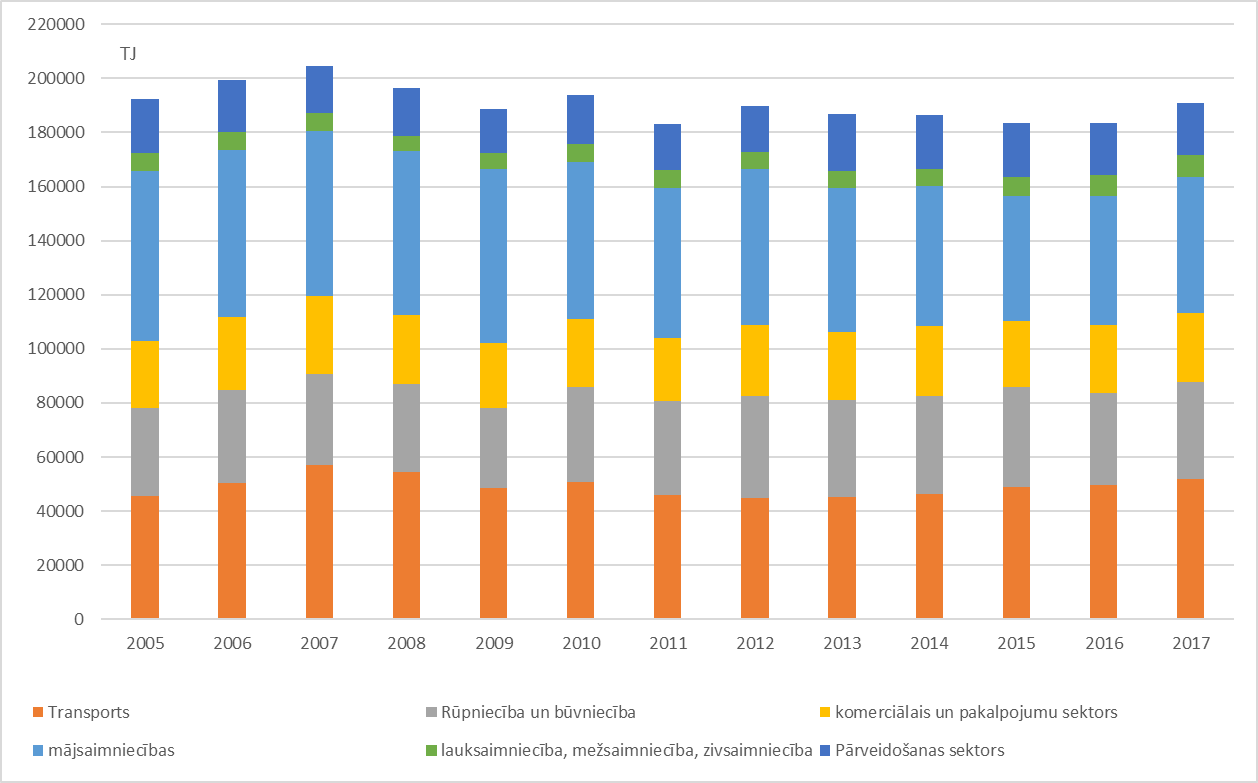 -0,7% primāro energoresursu patēriņš un -0,4% enerģijas galapatēriņš
-20% patēriņš mājsaimniecībās un -3% pārveidošanas sektorā
+28,9% lauksaimniecība (4,8% īpatsvars)
13,6% transports (30,3% īpatsvars)
+11,4% rūpniecība (20,9% īpatsvars)
[Speaker Notes: Lai gan Latvijas kopējais SEG emisiju apjoms ir stabils un nedaudz samazinās, tomēr tas emisiju apjoms, kuram ir noteikts obligātais mērķis – ne-ETS darbību SEG emisiju apjoms, kopš 2005.gada nepārtraukti palielinās. Nepārtraukts emisiju palielinājums ir novērojams transporta un lauksaimniecības sektoros.
Emisijas no stacionārajām sadedzināšanas iekārtām (enerģētika, rūpniecība un mājsaimniecības) – ir svārstīgs, bet joprojām ir zemākas nekā 2005.gada apjoms. Tomēr arī šīs emisijas pēdējos gados nedaudz palielinās.]
Aktuālā situācija Plāna dimensijās [2]Energoresursu patēriņš 2005.-2017.g. (%)
-49,4% cietā fosilā kurināmā patēriņš un -26,7% dabasgāzes patēriņš 
+29% biomasas patēriņš un +6,3% šķidrā fosilā kurināmā patēriņš
10-kārtīgs atkritumu patēriņš
-19% elektroenerģijas patēriņš
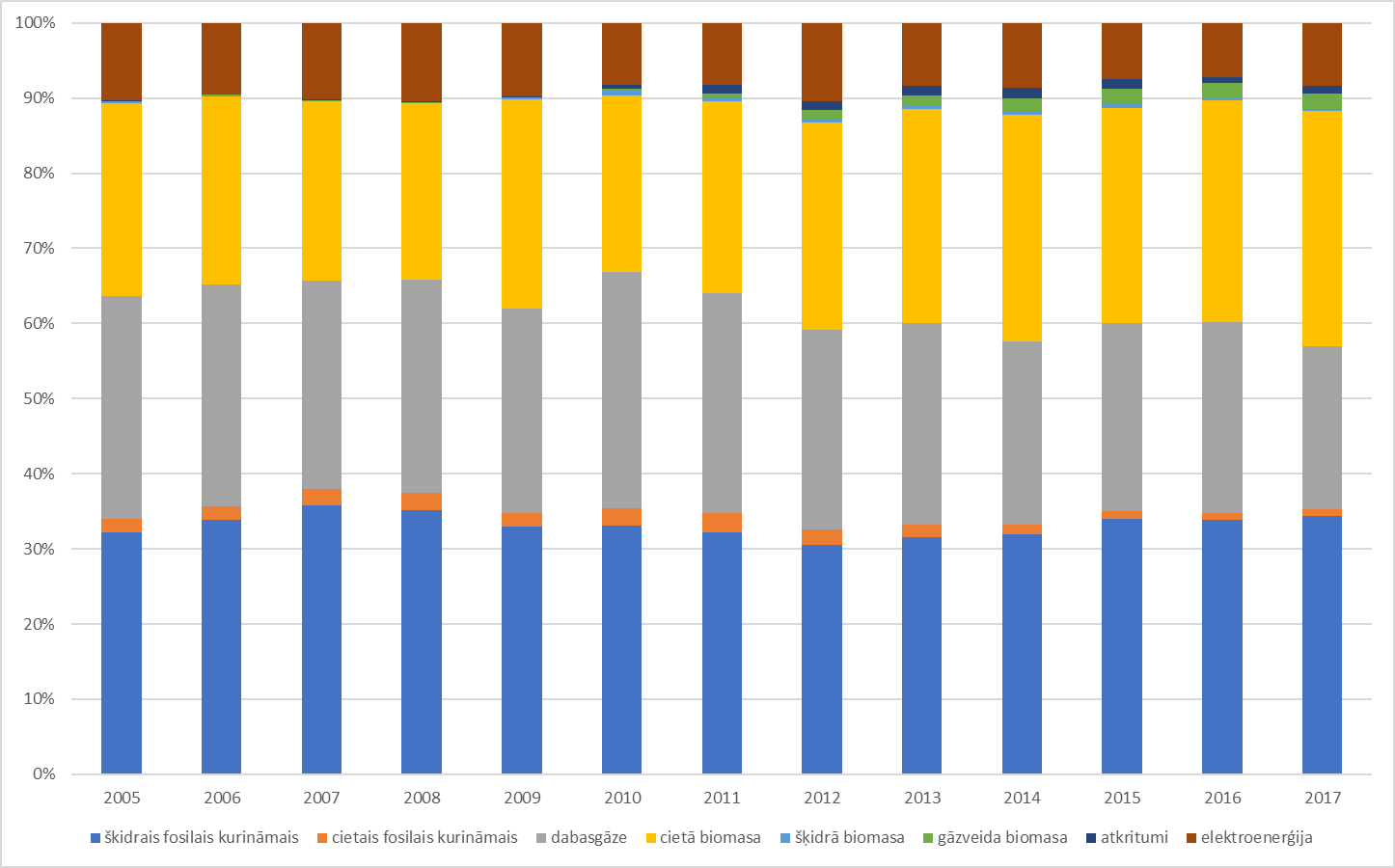 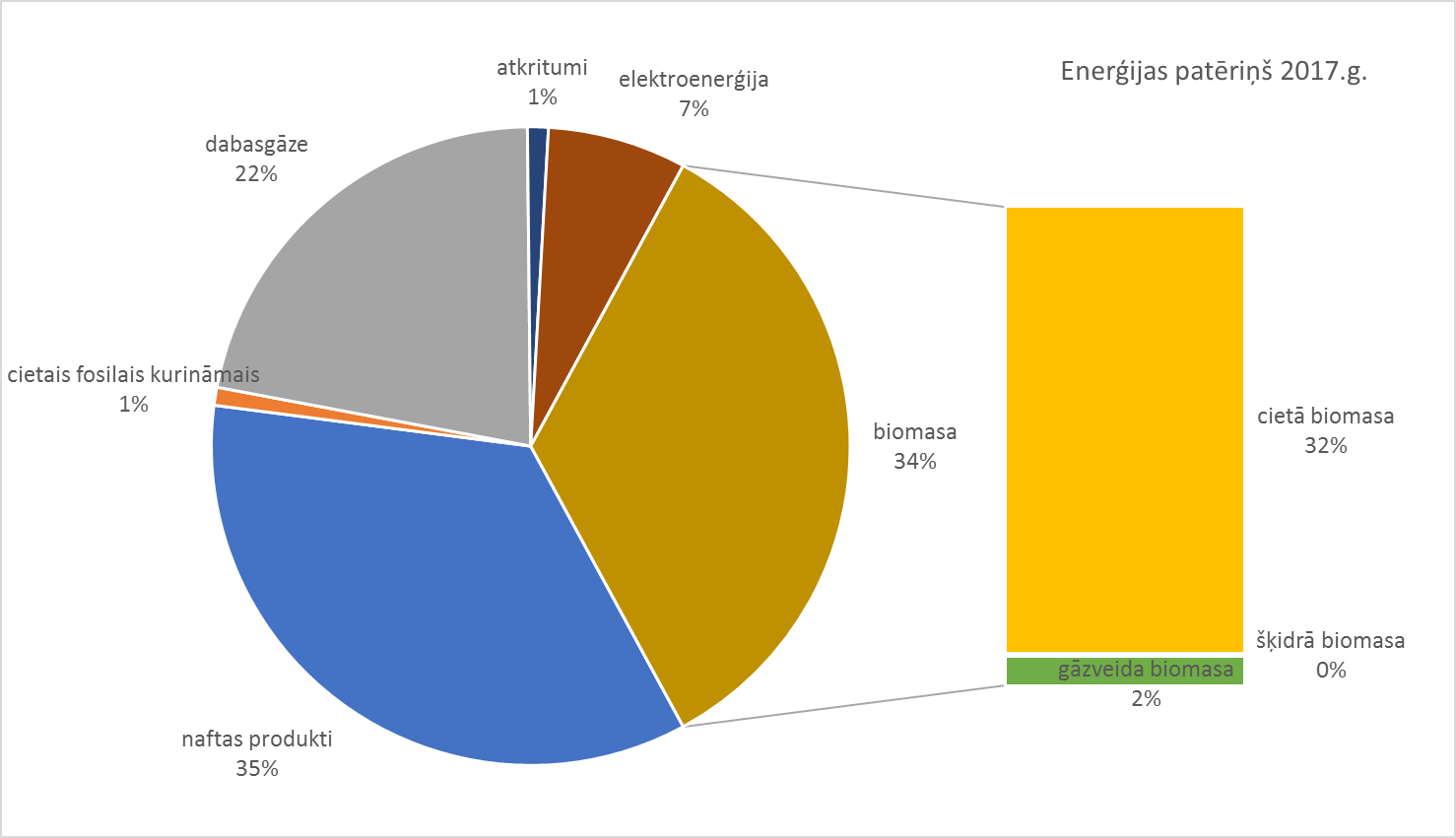 [Speaker Notes: Lai gan Latvijas kopējais SEG emisiju apjoms ir stabils un nedaudz samazinās, tomēr tas emisiju apjoms, kuram ir noteikts obligātais mērķis – ne-ETS darbību SEG emisiju apjoms, kopš 2005.gada nepārtraukti palielinās. Nepārtraukts emisiju palielinājums ir novērojams transporta un lauksaimniecības sektoros.
Emisijas no stacionārajām sadedzināšanas iekārtām (enerģētika, rūpniecība un mājsaimniecības) – ir svārstīgs, bet joprojām ir zemākas nekā 2005.gada apjoms. Tomēr arī šīs emisijas pēdējos gados nedaudz palielinās.]
PROGNOZES
MAKROEKONOMISKĀ PROGNOZE
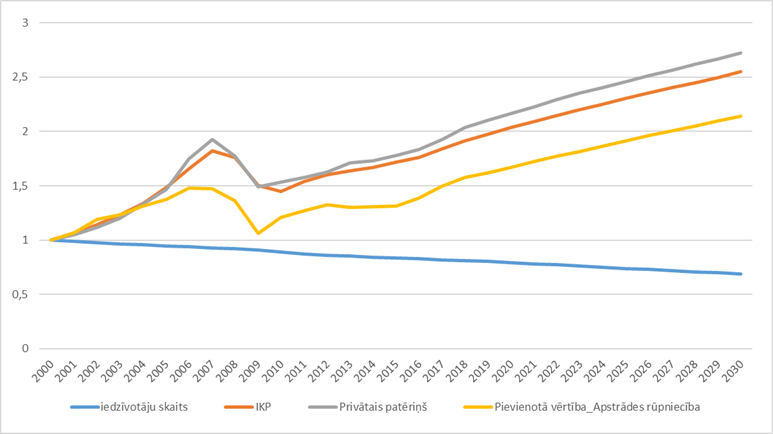 Makroekonomisko rādītāju tendences 2000.-2030.g. (2000=100)
[Speaker Notes: Makroekonomisko rādītāju prognozes ir izstrādātas, balstoties uz konservatīviem pieņēmumiem un izvērtējot ārējās un iekšējās vides riskus. 
Galvenais izaugsmes dzinējs ir ienākumi no eksporta un eksporta iespēju paplašināšanās, spēja iekļauties starptautiskās produktu ķēdēs ar augstākas pievienotās vērtības produkciju un vairāk radīt kvalitatīvu gala produkciju. V
Vidējā un ilgtermiņā straujāka attīstība ir sagaidāma nozarēs, kas spēs palielināt produktivitāti, ko ietekmē tehnoloģiskās atpalicības pārvarēšana, ražošanas modernizēšana un investīcijas, ieguldījumi cilvēkkapitālā, pētniecībā un inovācijā u.c. piedāvājuma puses faktori. 
Saskaņā ar demogrāfijas prognozēm iedzīvotāju skaits Latvijā vidējā un ilgtermiņā turpinās samazināties, pie tam darbaspējas vecumā iedzīvotāju skaits samazināsies straujāk nekā kopējais iedzīvotāju skaits.]
KOPĒJAIS PRIMĀRO ENERGORESURSU PATĒRIŅŠ (bez papildu pasākumiem)
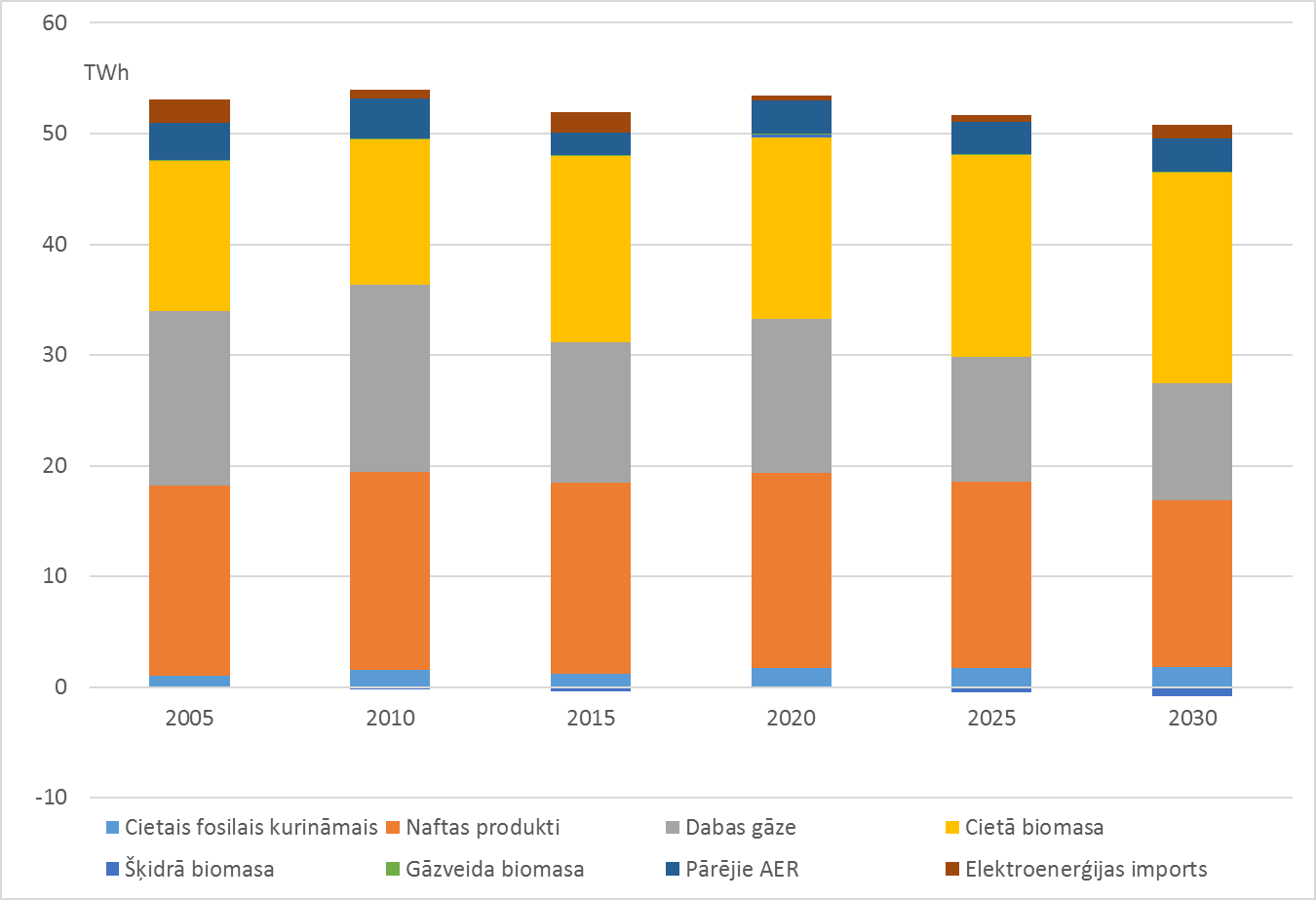 uz 2030.gadu (pret 2015.g.):
Kopējais primāro energoresursu patēriņš – 3% samazinājums 
Cietais fosilais kurināmais – 53% palielinājums
AER – 15% palielinājums
Elektroenerģijas imports – 32% samazinājums
Dabasgāze – 17% samazinājums
22
22
ENERĢIJAS GALAPATĒRIŅŠ (bez papildu pasākumiem)
KOPĒJIE PANĀKTIE IETAUPĪJUMI
NEPIECIEŠAMI KOPĒJIE PANĀKTIE IETAUPĪJUMI
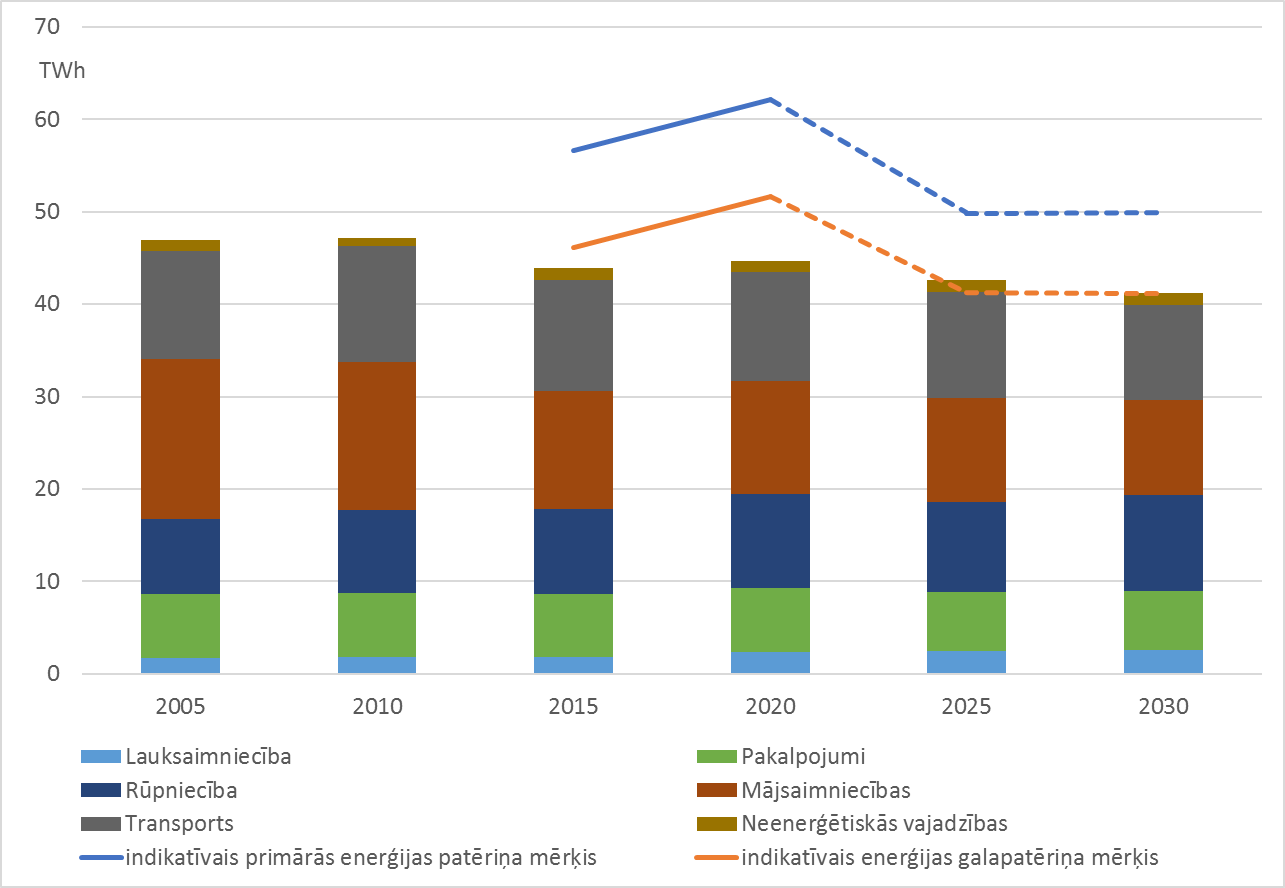 4 TWh
uz 2030.gadu (pret 2015.g.):
Enerģijas galapatēriņš – 7,2% samazinājums 
Transportā – 14% samazinājums
Mājsaimniecībās – 24% samazinājums
Lauksaimniecībā, mežsaimniecībā – 40% palielinājums
Rūpniecībā un būvniecībā – 14% palielinājums
19,9 TWh
23
23
[Speaker Notes: Energoefektivitātes dimensijā Latvijas indikatīvais mērķis – enerģijas galapatēriņš, tiks noteikts atbilstoši bāzes scenārijā prognozētajam enerģijas galapatēriņam 2030.gadam – 147,6 PJ, kas ir par 21% zemāks apjoms kā 2020.gada indikatīvais Latvijas mērķis;

Latvijas obligātais mērķis – ikgadējie jaunie enerģijas ietaupījumi un kumulatīvais kopējais ietaupījumu apjoms ir ļoti ambiciozs - 19871 GWh jeb 71,53 PJ periodā. Lai šo mērķi sasniegtu Latvijai katru gadu ir nepieciešams nodrošināt 1,3 PJ jaunus ietaupījumu – 361 GWh

2017.gadā kopējais patēriņš 47 500 GWh]
ATJAUNOJAMĀ ENERĢIJA
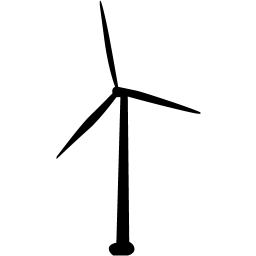 NEPIECIEŠAMI PAPILDU IEGULDĪJUMI AER ĪPATSVARA PALIELINĀŠANĀ
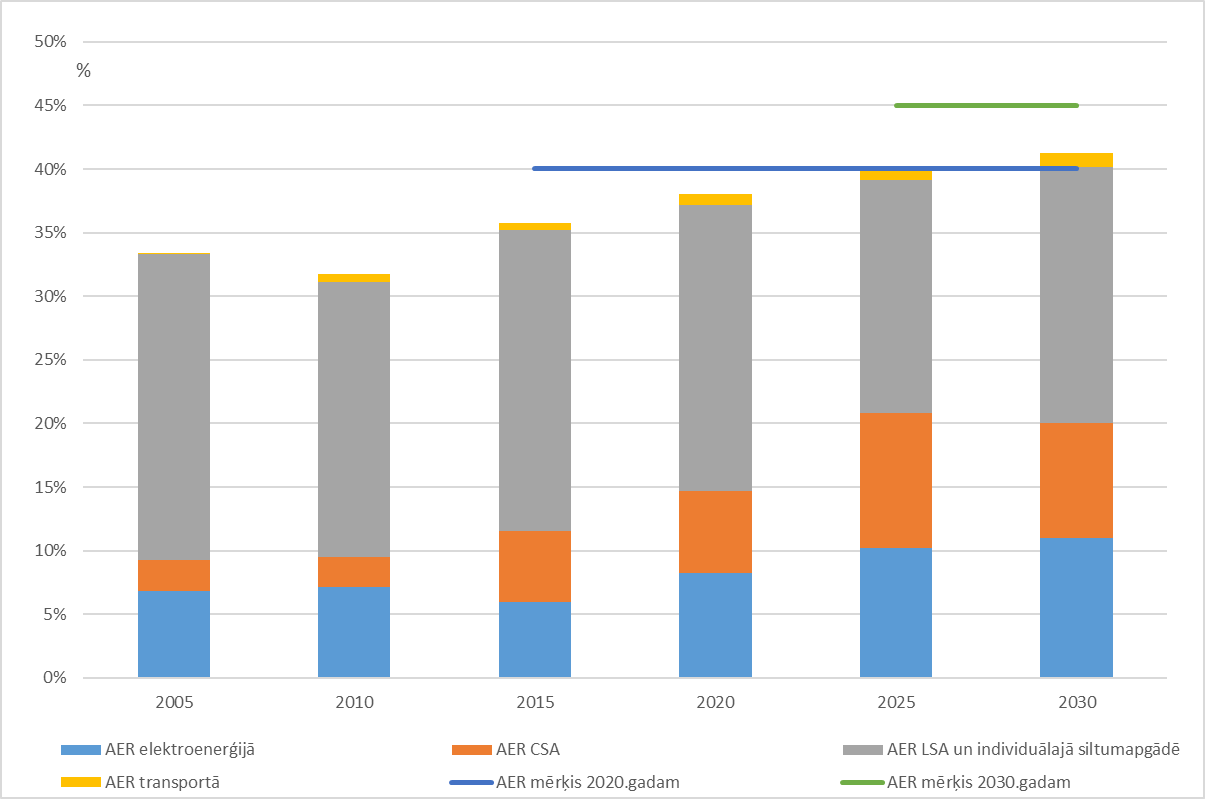 uz 2030.gadu (pret 2015.g.):
Elektroenerģijai un centrālajai siltumapgādei - AER īpatsvara pieaugums 
Lokālajai un individuālajai siltumapgādei –  AER īpatsvara samazinājums
Transportā - AER īpatsvara nebūtisks pieaugums – BET nepieciešams sasniegt 14% īpatsvaru
41,2%
PIEDĀVĀTIE PAPILDU PASĀKUMI
25
PIEDĀVĀTIE PAPILDU PASĀKUMI (1)
26
PIEDĀVĀTIE PAPILDU PASĀKUMI (2)
27
[Speaker Notes: CO2 dabas resursu nodokli maksā stacionārās sadedzināšanas iekārtas ar uzstādīto jaudu > 5MW]
PIEDĀVĀTIE PAPILDU PASĀKUMI (3)
28
Paldies!
NEKP@em.gov.lvpasts@em.gov.lv
Ekonomikas ministrija
Adrese: Brīvības iela 55, Rīga, LV-1519Tālrunis: +371 6 7013 100Fakss: +371 6 7280 882E-pasts: pasts@em.gov.lv
Mājaslapa: www.em.gov.lv
Twitter: @EM_gov_lv, @siltinam
Youtube: http://www.youtube.com/ekonomikasministrija
Facebook: http://www.facebook.com/atbalstsuznemejiem